Supporting Speaking and Writing Across the School Day
Colleen O’Connor and Jodi Dezale
Minneapolis Public Schools
Who is in the room today?
What is your role?
- special education teacher – SLP –OT – Assistive Technology – other?
How do you feel about teaching writing?
0 – UGH! Do I have to?                        3- It’s ok                       5- Best part of my day!!!
The presenters
Colleen O’Connor, special education teacher, and Jodi Dezale, speech language pathologist – 6 years of collaboration in setting 3 special education services. 
We work with one other teacher, 8 assistants, and other related service providers. 
MN literacy camp alumni dedicated to Comprehensive Literacy for All
Session objectives
Learn ways that expressive communication can be promoted.
Learn ways to develop a community that supports communication.
Get ideas for classroom activities. 
Network and problem solve with others.
Our Program- Students
Our school includes students from prek-8, with many home languages.
Our program includes students with complex communication needs, primarily served through our setting 3 supports.
18 students, several different home languages, 12 AAC users
Environment
Most students spend the majority of their day in the special education setting. We use the Comprehensive Literacy for All framework.
We also have the opportunity to be in the community, such as our regular public library trips.
Tools for Talking – every day, everywhere!
No -tech communication boards, district wide CORE vocabulary with added alphabet, colors, and numbers.
High tech devices
Tasks – what we talk about!
Everything! Students always have their tools and staff is committed to modeling.
Regular large group activities (games, crafts, science, food) with a focus on CORE vocabulary as well as exposure to target fringe.
Tools for Writing – the beginning
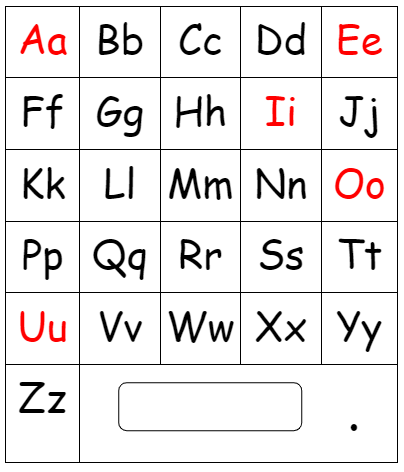 Sensory Pencils – beads, blocks, or puzzle pieces that allow access to the whole alphabet
Flip book for partner assisted scanning
Alphabet page for partner scribe
Tools for Writing – next steps
Keyboards – with keyguards and positioning as needed
Pencils!
Observation and adjustments are ongoing to make sure each student has the most efficient tool for their current skills. Regular conversations about prompting and supporting.
Tasks – what we write about!
Independent writing – students choose a topic, generate ideas, and use their tools to write. 
Students read their writing with an adult and may also share during author’s chair.
We provide pictures from our activities as well as images of high interest items from staff observation and parent report.
Tasks – what we write about! Samples
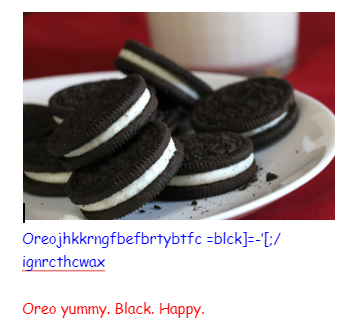 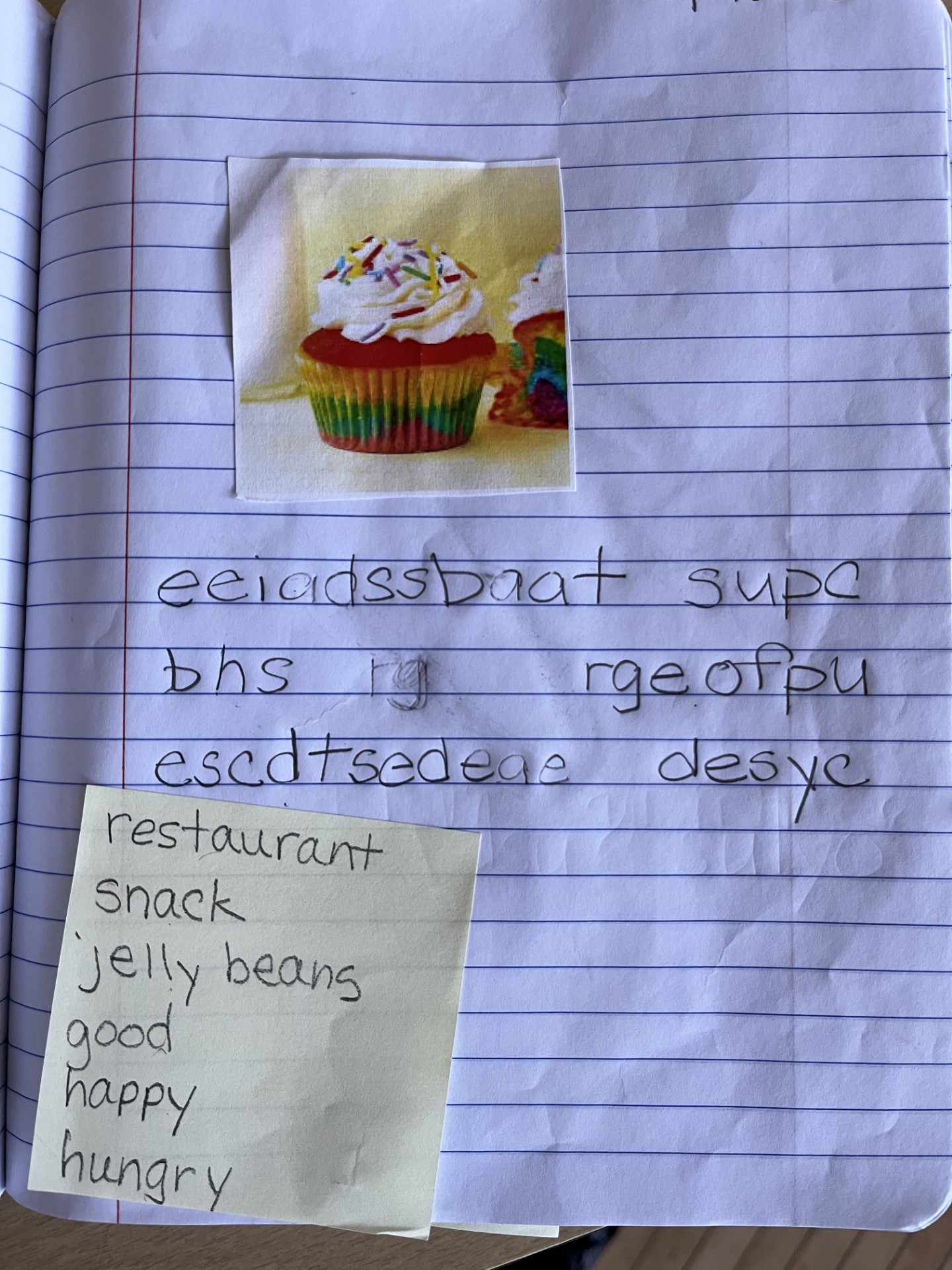 Tasks – what we write about! Other Sample
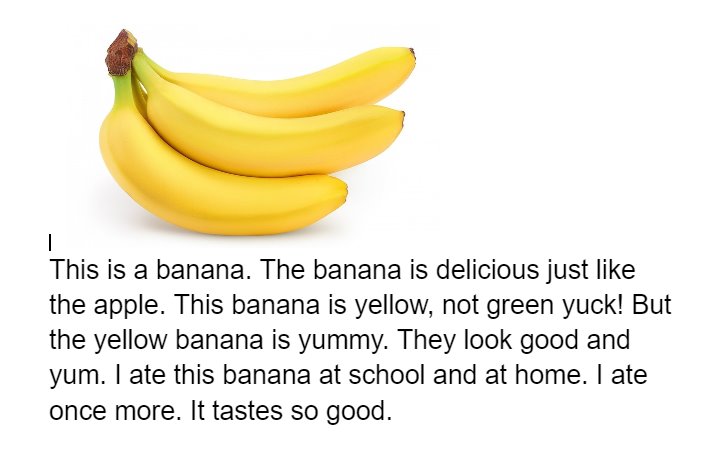 Tasks continued – structured writing
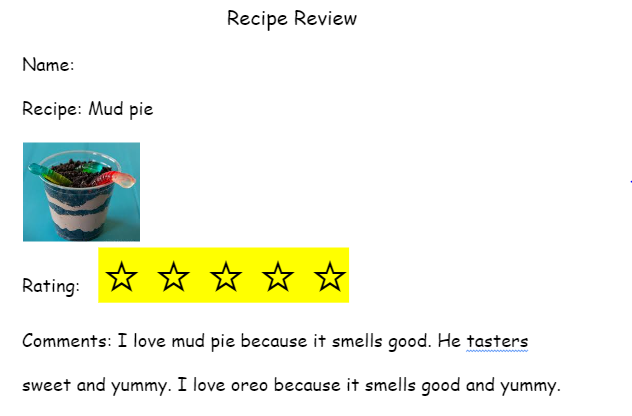 Students write book and recipe reviews.
We produce class books (often alphabet books) about some of our activities. 
We share cards, letters, and emails.
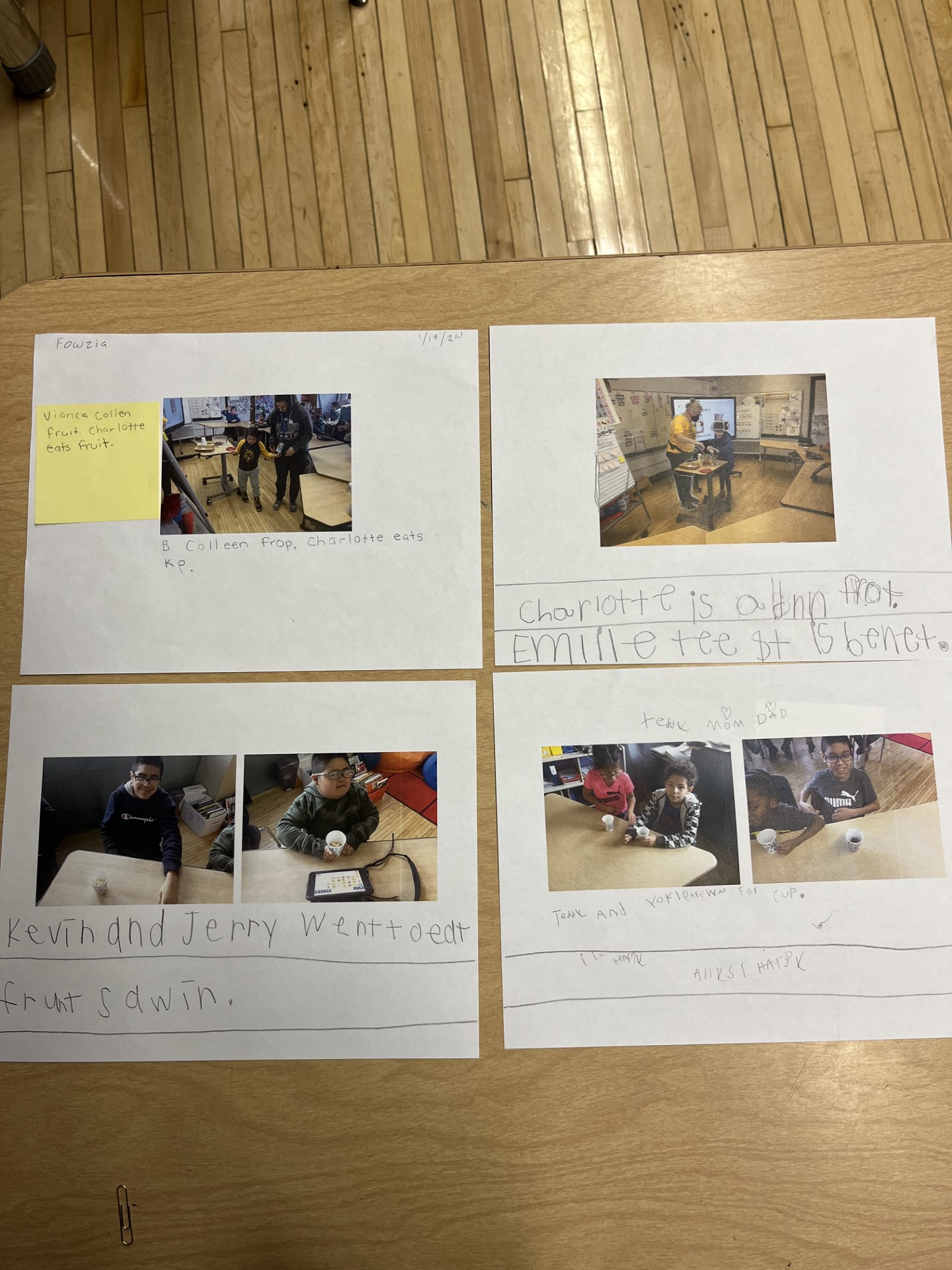 Cooking + Writing
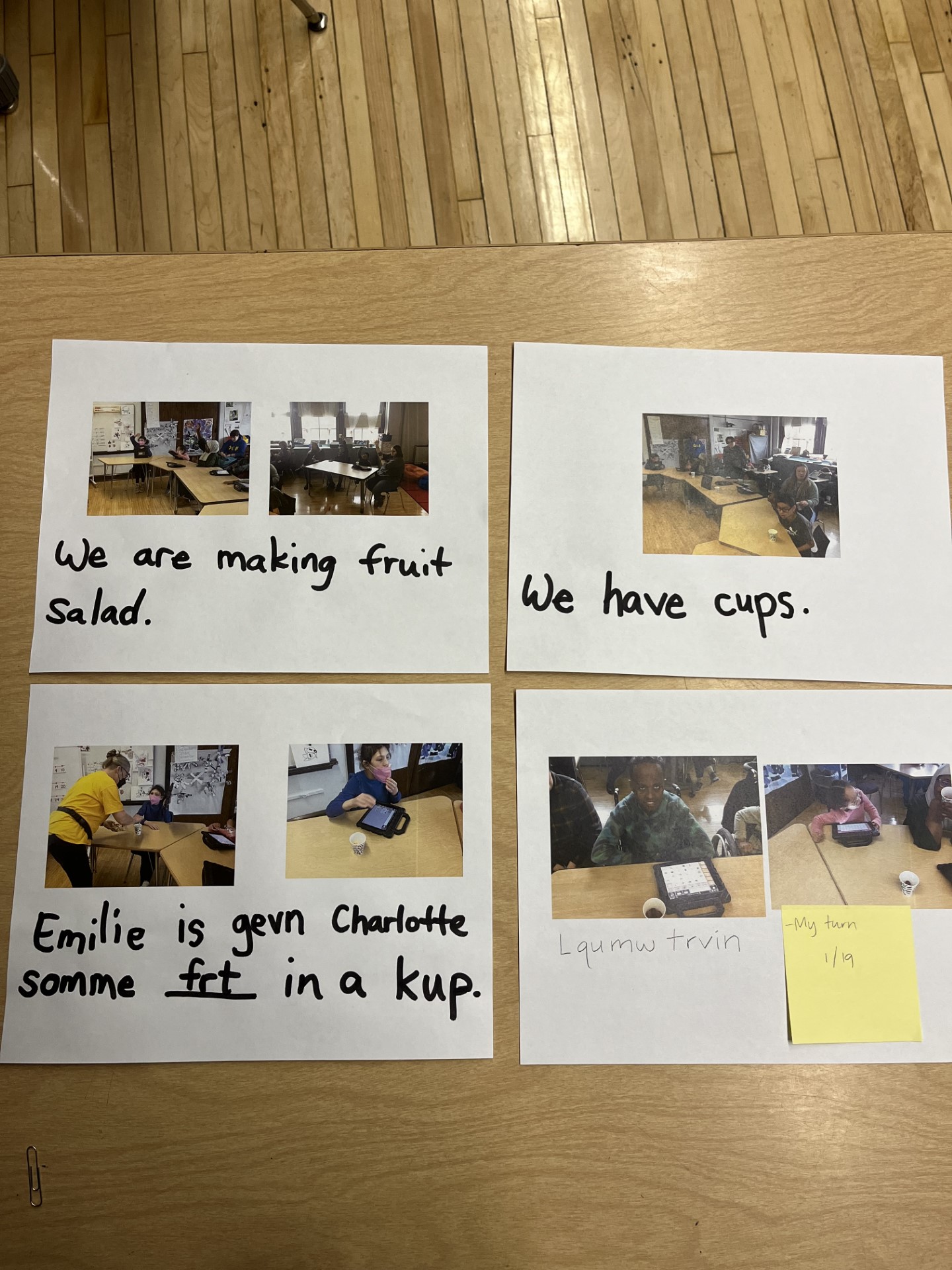 Coffee Filter Ocean Art Project + Writing
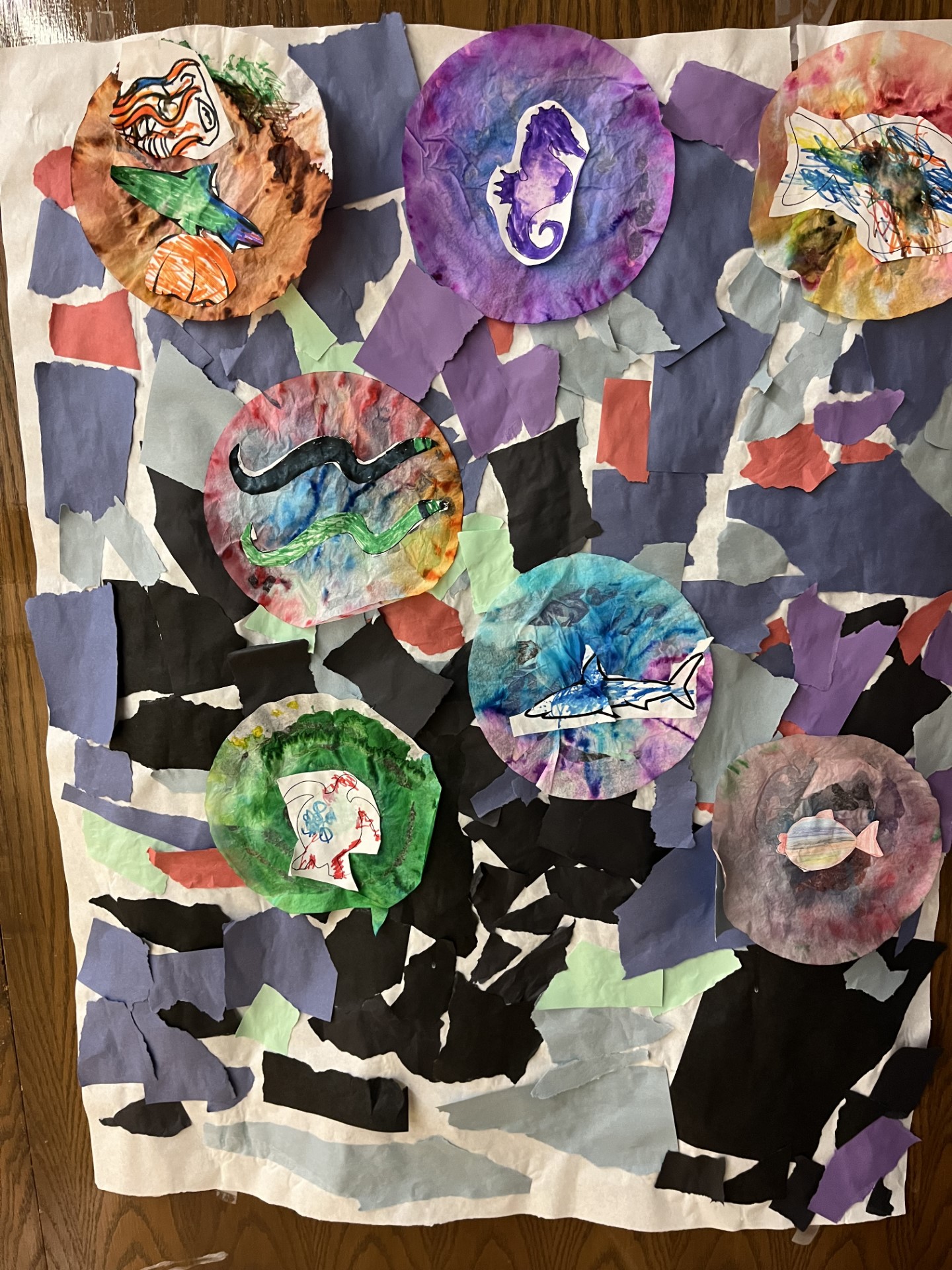 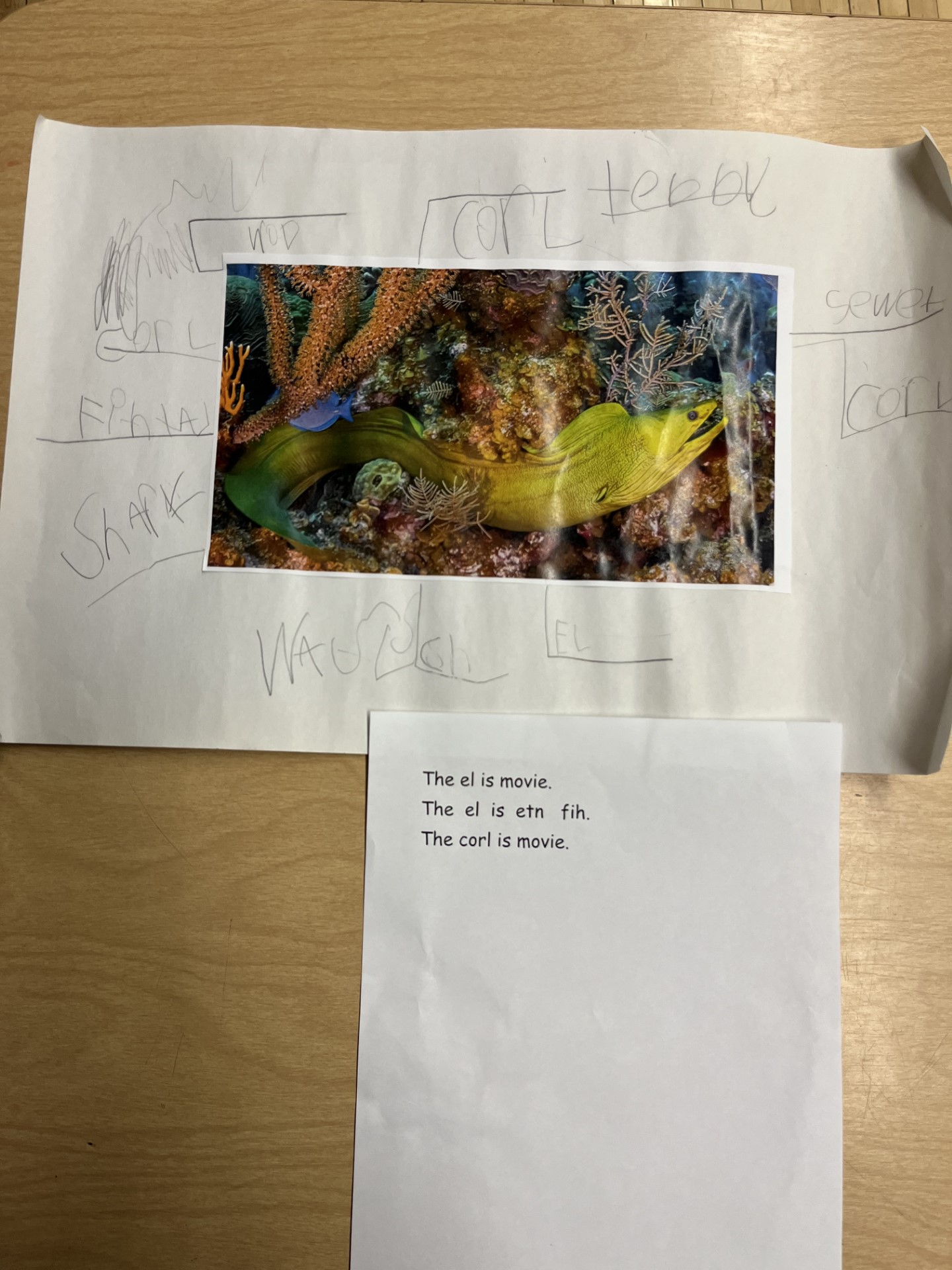 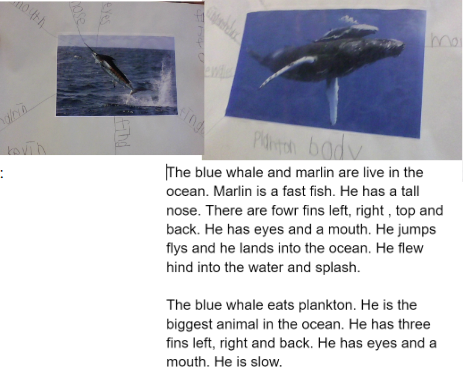 Author’s Chair
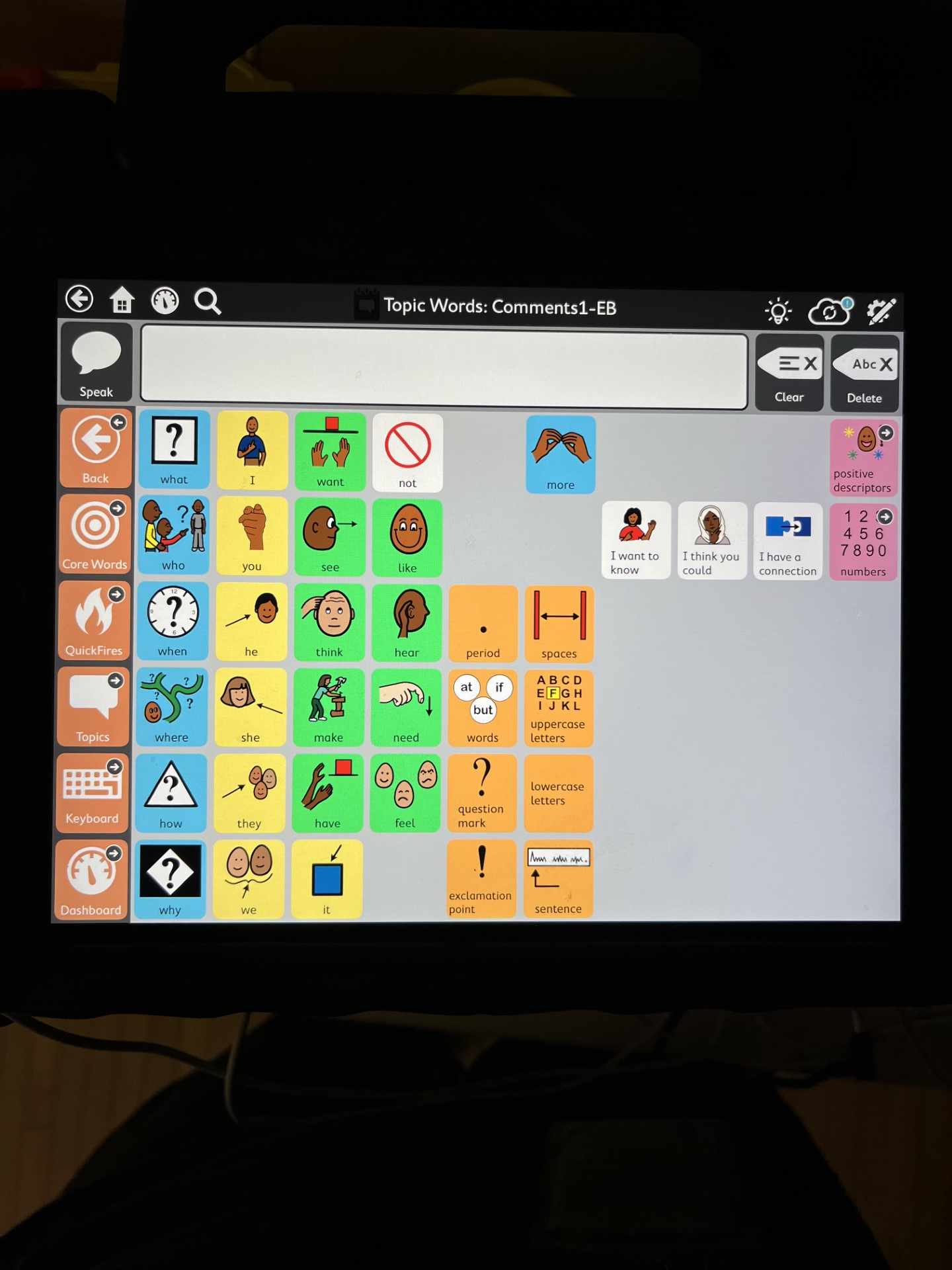 Opportunity for students to share their writing with classmates.
Communication opportunities through comments and questions.
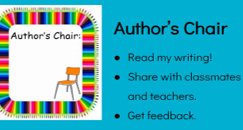 Goals and Progress
Most students have SLP service and goals related to language.
Students have writing goals – generally based on the developmental writing scale.
Developmental Writing Scale
Resources
Developmental Writing Scale			Jane Farrall
Success Stories
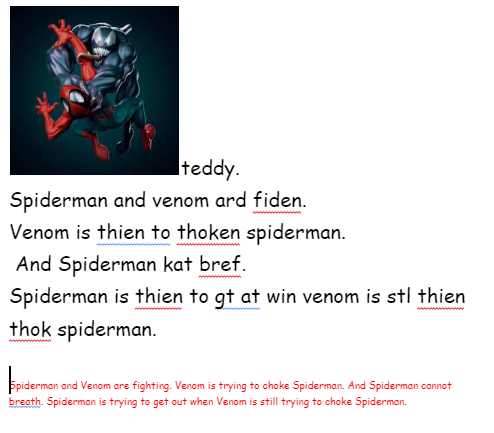 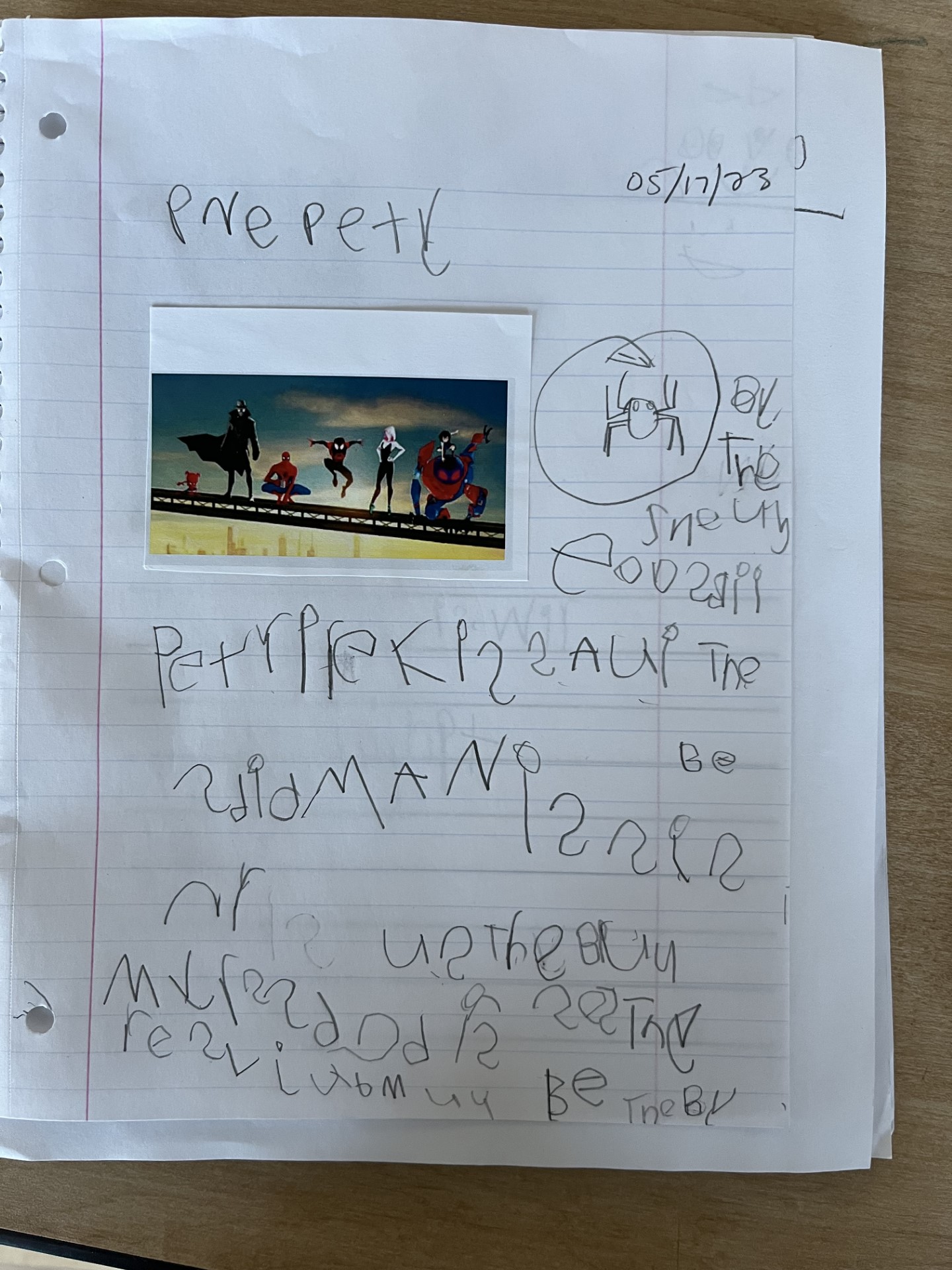 February 2, 2024
January 30, 2024
Success Stories
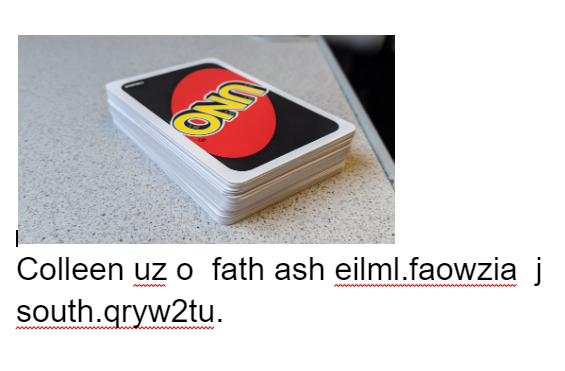 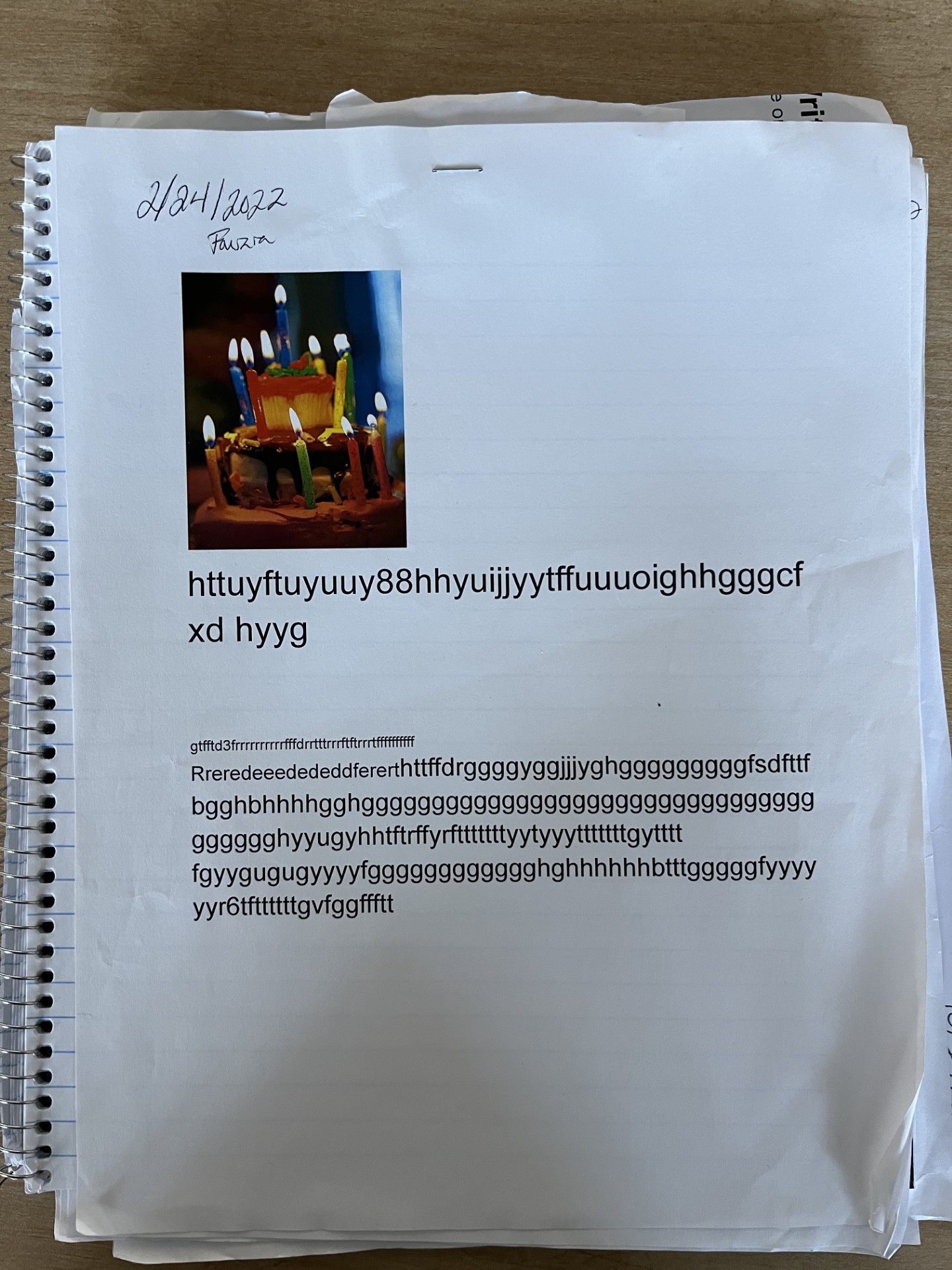 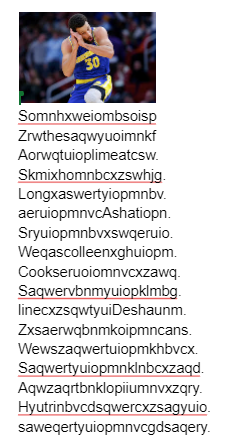 2023-2024 School Year:
Success Stories
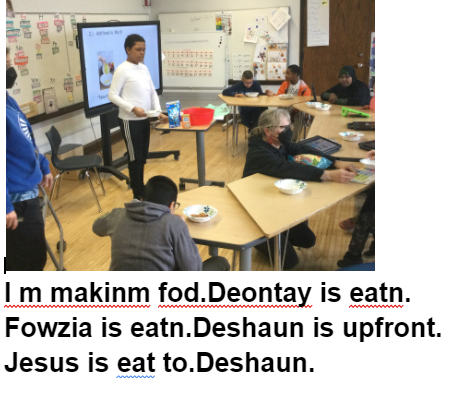 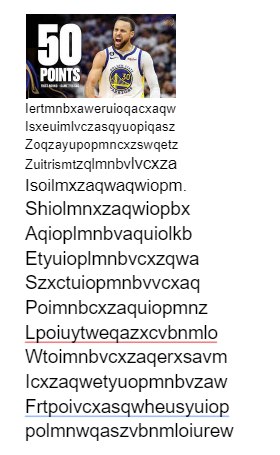 2022-2023 School Year:
Challenges and next steps
Reducing our student's exposure to nonevidence based writing practices.
No copying!
Access to alternative pencils everyday!
Problem solving how to support students in their communication.
Problem solving how to support students when stuck on a Developmental Writing Scale level.
Group Discussion
How do you feel about teaching writing now?
0 – UGH! Do I have to?		3- It’s ok 		5- Best part of my day!!!    

What do people need now?
Questions????
Closing Slide, Thank you!
Jodi Dezale: jodi.dezale@mpls.k12.mn.us
Colleen O'Connor: colleen.oconnor@mpls.k12.mn.us